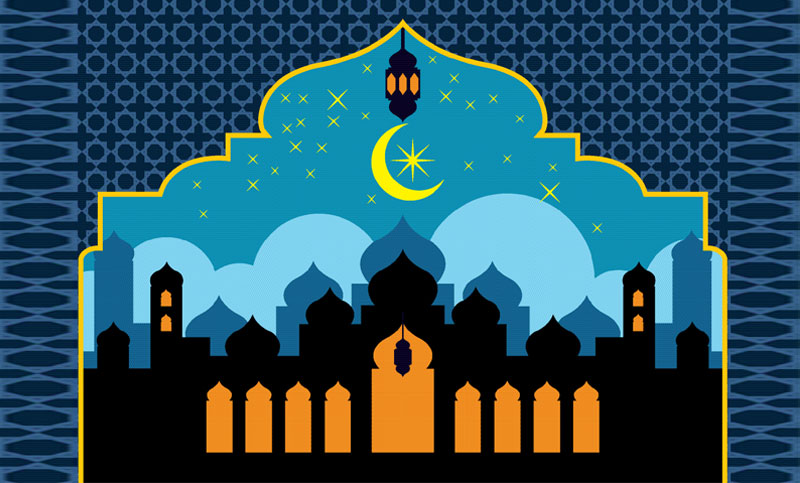 স্বাগতম
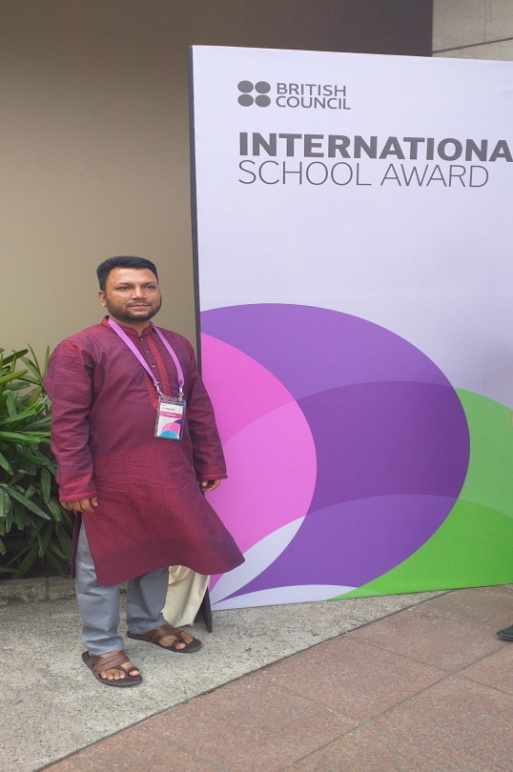 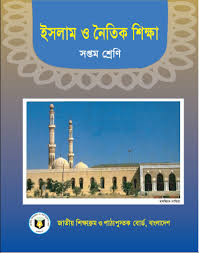 পরিচিতি
জুবায়ের আহমদ 
সহকারী শিক্ষক 
প্রগতি উচ্চ বিদ্যালয়
দক্ষিণ সুরমা,সিলেট
শ্রেণি : ৭ম     
বিষয় : ইসলাম ও নৈতিক শিক্ষা 
সময় :  ৪০ মিনিট
নিচের ছবিতে কী দেখতে পাচ্ছ ?
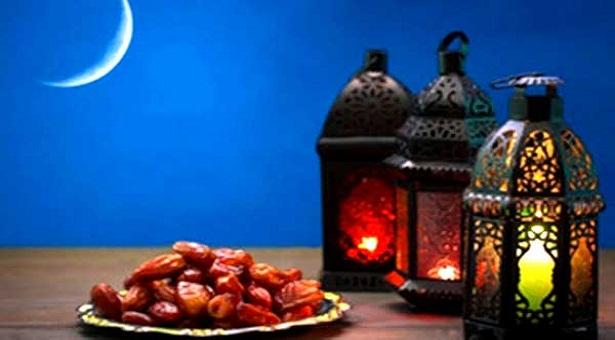 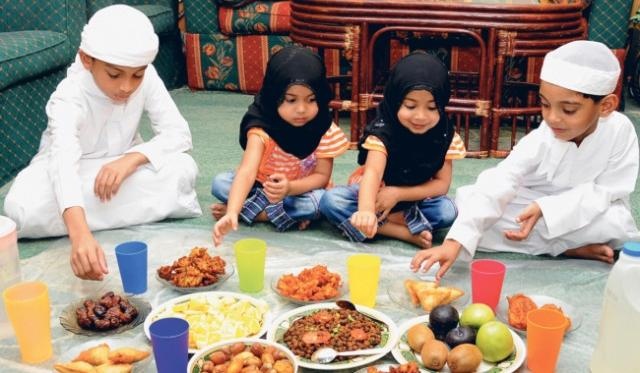 সাওম বা রোজা
আজকের পাঠ 

সাওম
শিখনফল
এই পাঠ শেষে শিক্ষার্থীরা্‌………………..
১।সাওমের অর্থ বলতে পারবে ।
২।সাওমের সংজ্ঞা ব্যাখা করতে পারবে  ।
৩।সাওম ভঙ্গের কারণ বর্ণনা করতে পারবে। 
৪।সাওম মাকরূহ হওয়ার উল্লেখ করতে পারবে।
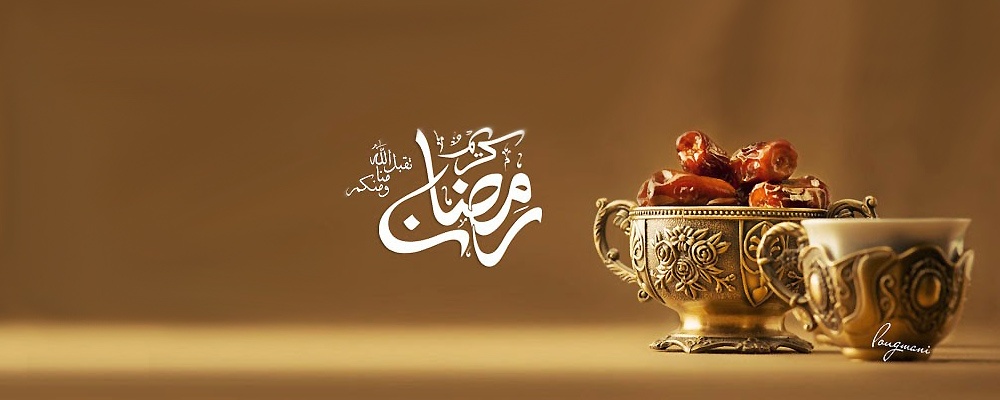 সাওম
      সাওম আরবি শব্দ।অর্থ বিরত থাকা। 
               পরিভাষায়
শরিয়তের পরিভাষায় সুবেহ সাদিক থেকে সূর্যাস্ত পর্যন্ত নিয়তের সাথে পানাহার ও ইন্দ্রিয় তৃপ্তি থেকে বিরত থাকাকে সাওম বা রোজা বলে।
একক কাজ
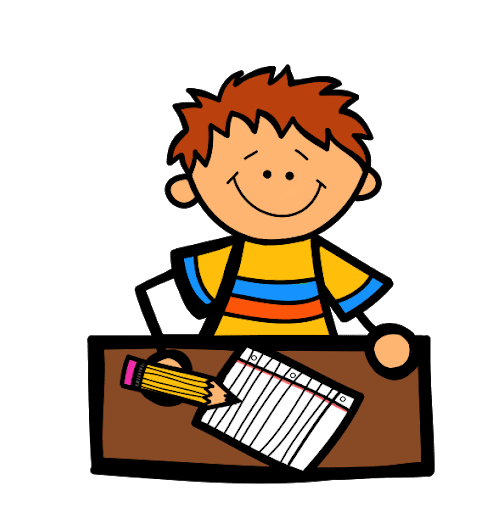 ১। সাওমের সংজ্ঞা লিখ ।
সাওম ভঙ্গের কারণ
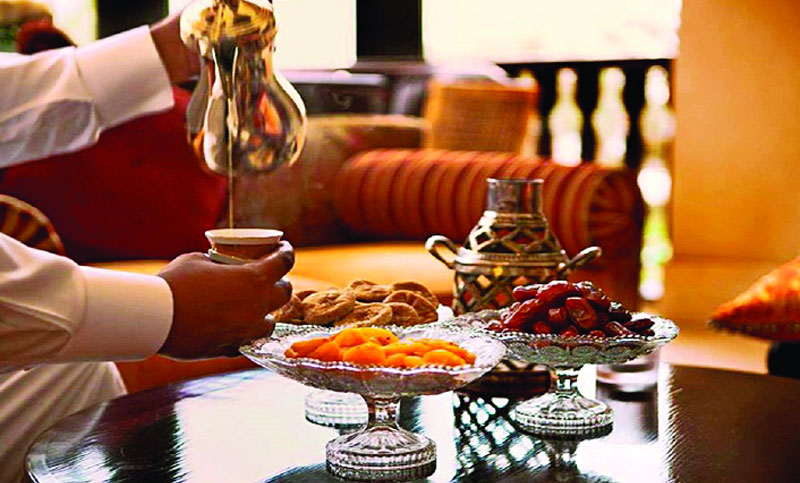 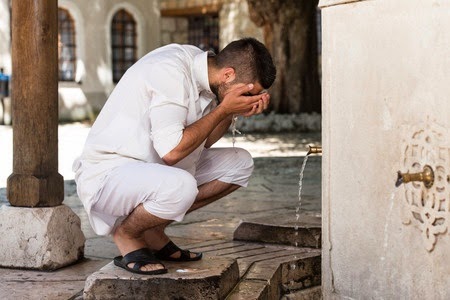 ২।কুলি করার সময় অনিচ্ছায় পানি পেটে গলে।
১।ভুলবশত কিছু খেয়ে ফেলার পর সাওম ভঙ্গ হয়েছে মনে করে ইচ্ছাকৃতভাবে পানাহার করলে।
সাওম ভঙ্গের কারণ
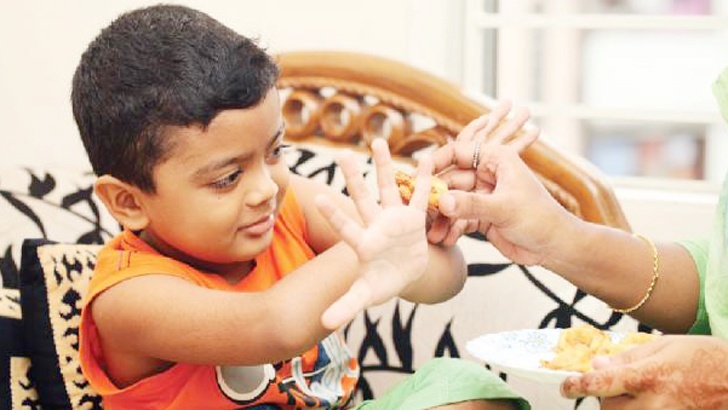 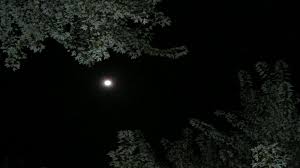 ৪।ভলবশত রাত এখনো বাকি আছে মনে করে সুবেহ সাদিকের পর সাহারি খেলে।
৩। সাওম পালনকারীকে জোর করে কেউ কিছু পানাহার করালে।
সাওম ভঙ্গের কারণ
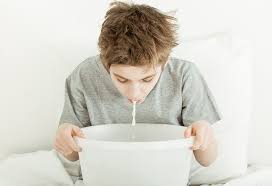 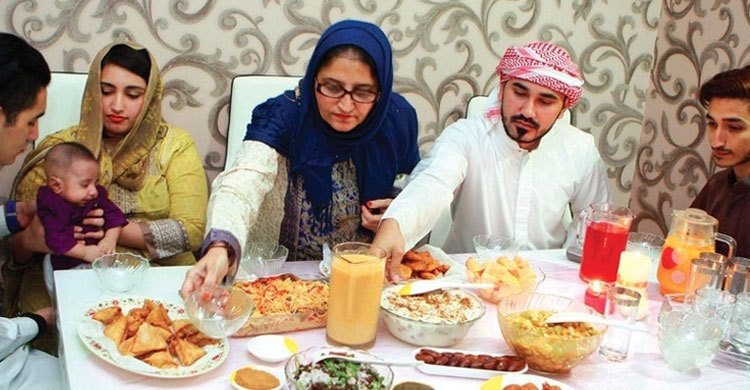 ৬।ইচ্ছাকৃতভাবে মুখ ভর্তি বমি করলে।
৫।ইফ্‌তারের সময় হয়েছে মনে করে সুর্যাস্তের আগে ইফ্‌তার করা
সাওম ভঙ্গের কারণ
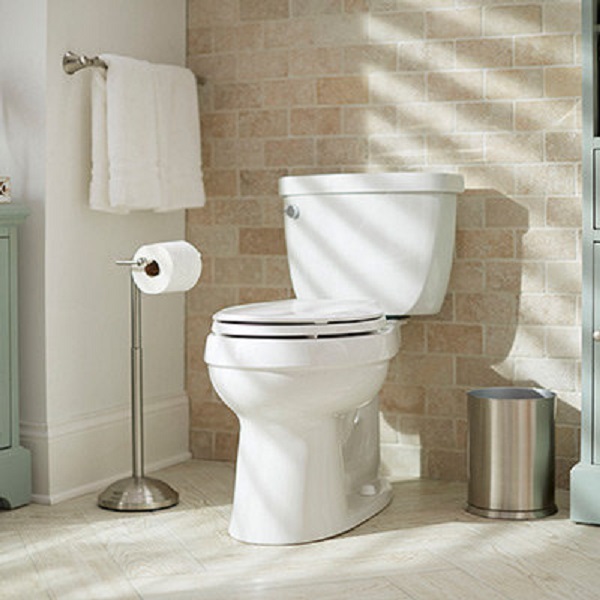 ৭।প্রশ্রাব-পায়খানার রাস্তার মাধ্যমে ওষুধ বা অন্য কিছু গ্রহণ করলে।
সাওম মাকরুহ হওয়ার কারণ
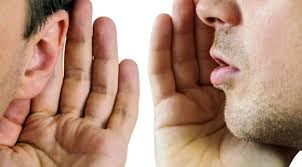 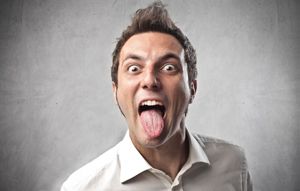 ১।মিথ্যা কথা বললে,অশ্লীল আচরণ বা গালমন্দ করলে।
১।অন্যের গিবত অর্থাৎ দোষত্রুটি বর্ণনা করলে।
সাওম মাকরুহ হওয়ার কারণ
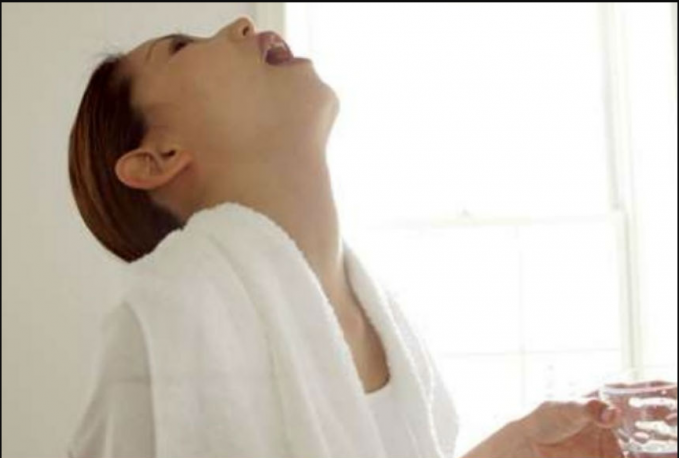 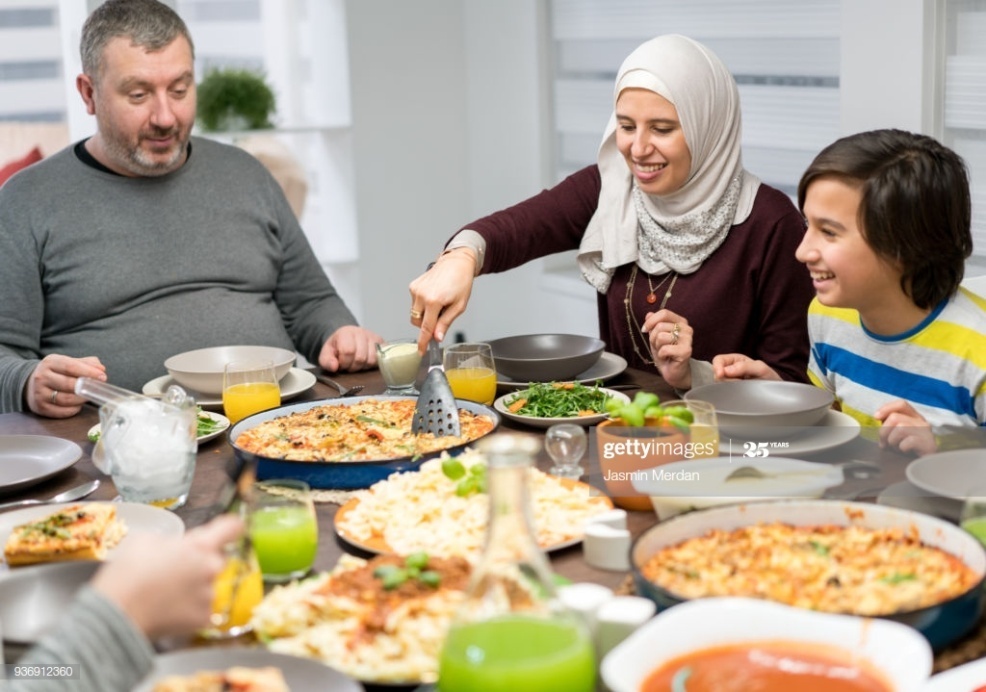 ৪।যথাসময়ে ইফতার না করলে।
৩।কুলি করার সময় গড়গড়া করলে।
সাওম মাকরুহ হওয়ার কারণ
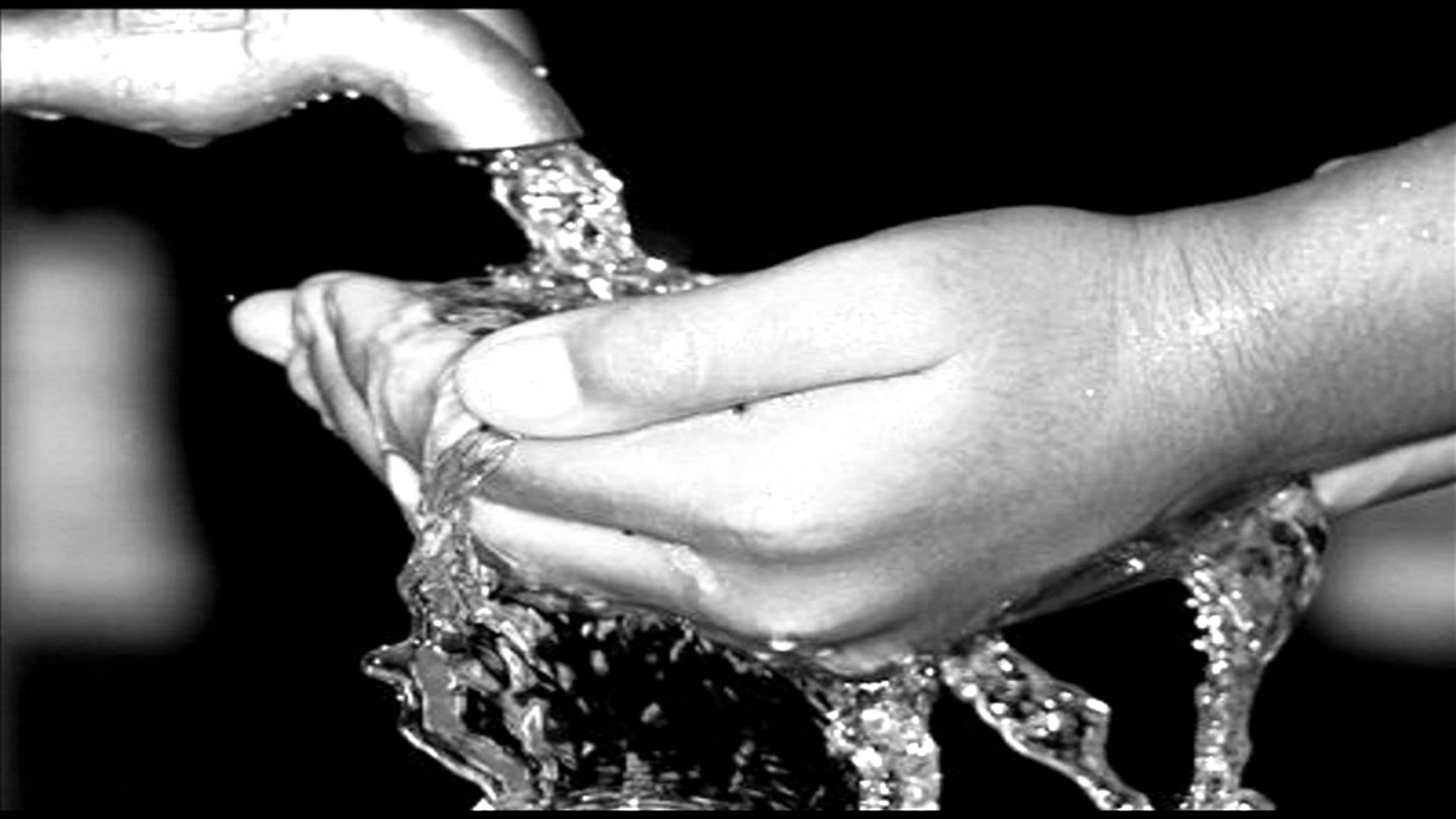 ৫।বারবার কুলি করলে।
দলগত কাজ
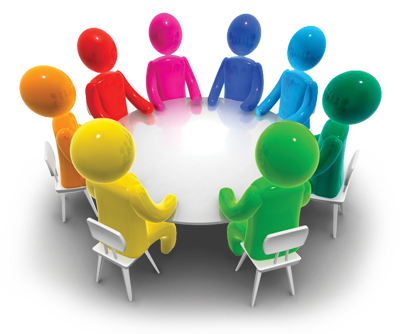 ১।সাওমের শারিরীক উপকারীতা দলে আলোচনা করে উপস্থাপন করবে।
মূল্যায়ন
১।সাওম কত প্রকার ও কি কি? 

২।সাওম অর্থ কী ?
বাড়ির কাজ
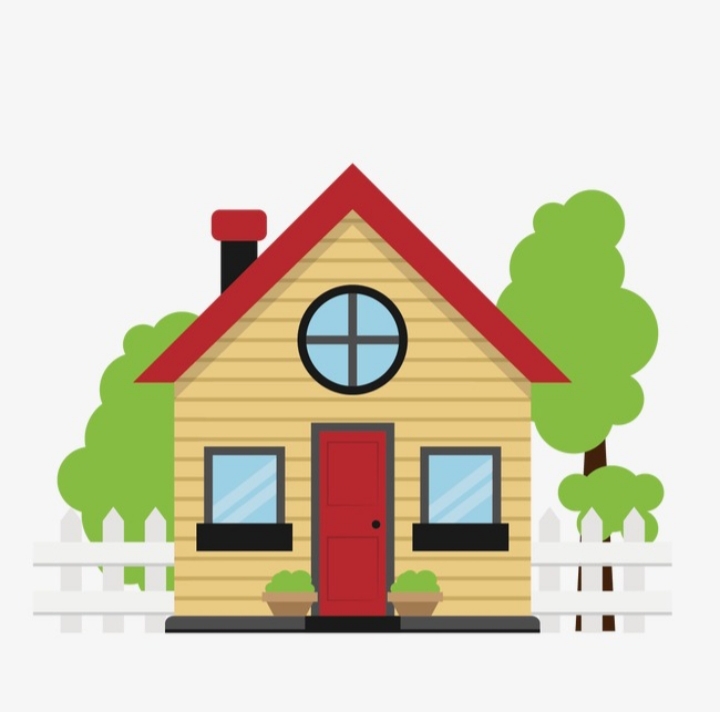 ১।সাওমের ফজিলত সর্ম্পকে ৫ টি বাক্য লিখে আনবে।
ধন্যবাদ 
সবাইকে